Презентація навчальної дисципліни «Педагогічна та професійна психологія»
Для підготовки магістрів
спеціальності 011 «Науки про освіту»
Освітньо-професійної програми «Педагогіка вищої школи»
Мета викладання навчальної дисципліни
формування системи теоретичних та практичних знань щодо змісту, принципів та психологічних закономірностей освітнього процесу, закономірностей професійного становлення особистості педагога; формування здатності виявляти, аналізувати та вирішувати психологічні проблеми, що виникають в освітньому процесі та в професійній діяльності педагога вищої школи
Завдання курсу:
сформувати систему наукових знань в галузі педагогічної та професійної психології, сучасних концепцій та актуальних проблем теорії та практики даної навчальної дисципліни; 
сформувати навички теоретичного аналізу проблем педагогічної та професійної психології, які є актуальними в умовах реформування освіти в Україні; 
сформувати навички здійснення професійної педагогічної діяльності на засадах наукових знань про психологічні закономірності освітніх явищ, процесів.
У результаті вивчення навчальної дисципліни студент повинен знати:
сутність педагогічної та професійної психології
місце педагогічної та професійної психології в системі наук
специфіку розвитку психічних процесів під час навчання й виховання особистості
психологічні особливості педагогічної діяльності
У результаті вивчення навчальної дисципліни студент повинен вміти:
обґрунтувати психологічні особливості процесу навчання й процесу виховання, розвитку пізнавальних процесів при навчанні, психологічні механізми підвищення ефективності виховного впливу, психологічні особливості педагогічної діяльності і спілкування;
застосовувати набуті знання у практичній діяльності педагога вищої школи;
Теми лекційних занять
Теми практичних занять
Рекомендована література
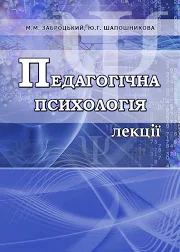 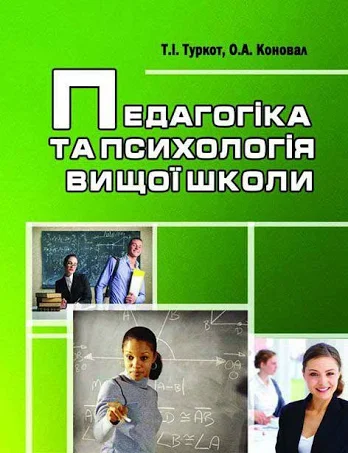 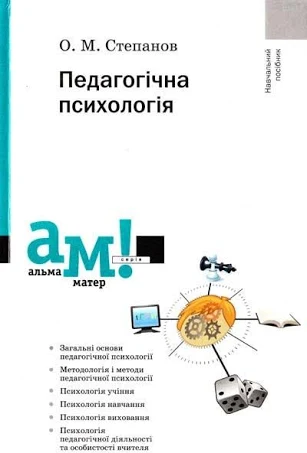 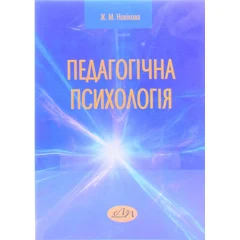 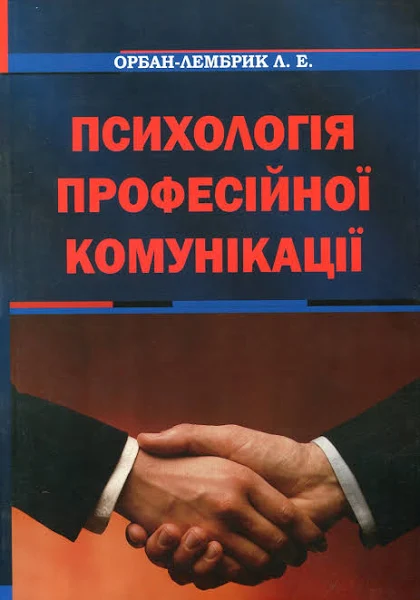 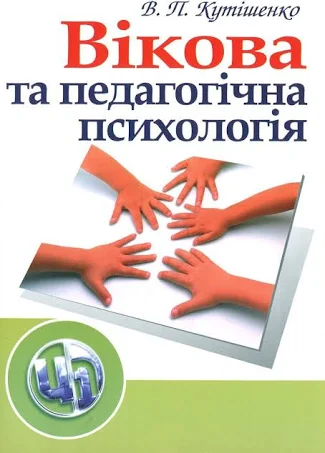 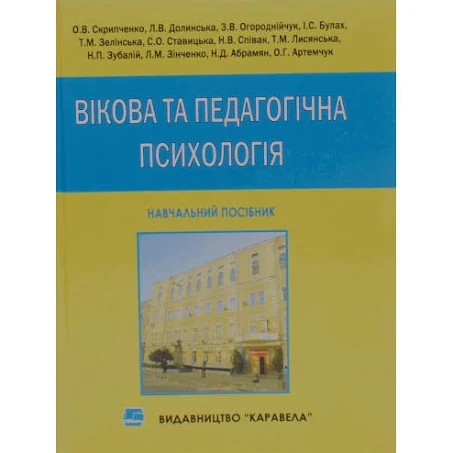 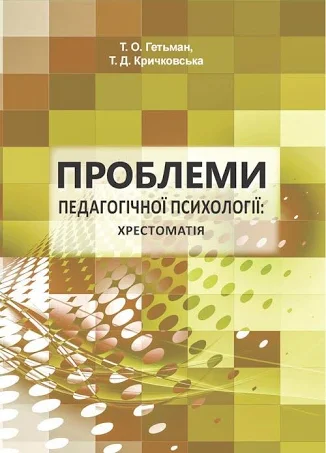 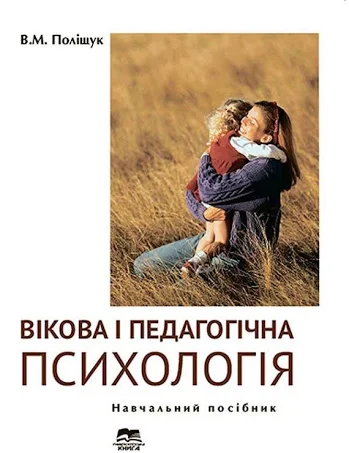 Інформаційні ресурси:
Закон України «Про освіту». URL: https://zakon.rada.gov.ua/laws/show/2145- 19. 
Концепція виховання дітей та молоді в цифровому просторі / Національна академія педагогічних наук України. – …. 2021. 52 с. URL: http://surl.li/bxofm 
На допомогу фахівцям психологічної служби у системі освіти України. URL: https://imzo.gov.ua/osvita/doshkilna-osvita/ 
Нова українська школа: порадник для вчителя / під заг. ред. Н. М. Бібік. Київ, 2017. 206 с. URL: https://nus.org.ua/wp-content/uploads/2017/11/NUSHporadnyk-dlya-vchytelya.pdf. 
Педагогічна психологія : навч. посіб. / О. П. Сергєєнкова та ін. Київ, 2012. URL:http://www.lib.nau.edu.ua/BooksForNAU/2012/Pedagogichna_Psyhologiya _Sergienkova2011.pdf.
Власова О.І. Педагогічна психологія: навч. посіб.  http://schoollib.com.ua/psyhologiya/3/index.html.
Педагогічна психологія: навч. посіб.  http://www.lib.nau.edu.ua/BooksForNAU/2012/Pedagogichna_Psyhologiya_Sergienkova2011.pdf.
Скрипченко О.В. Вікова та педагогічна психологія: навчальний посібник. http://pidruchniki.com/13990507/psihologiya/vikova_ta_pedagogichna_psihologiya.
Видра О.Г. Вікова та педагогічна психологія. http://libzv1960.ucoz.com/vidra-vikova_ta_ped-psikh..pdf